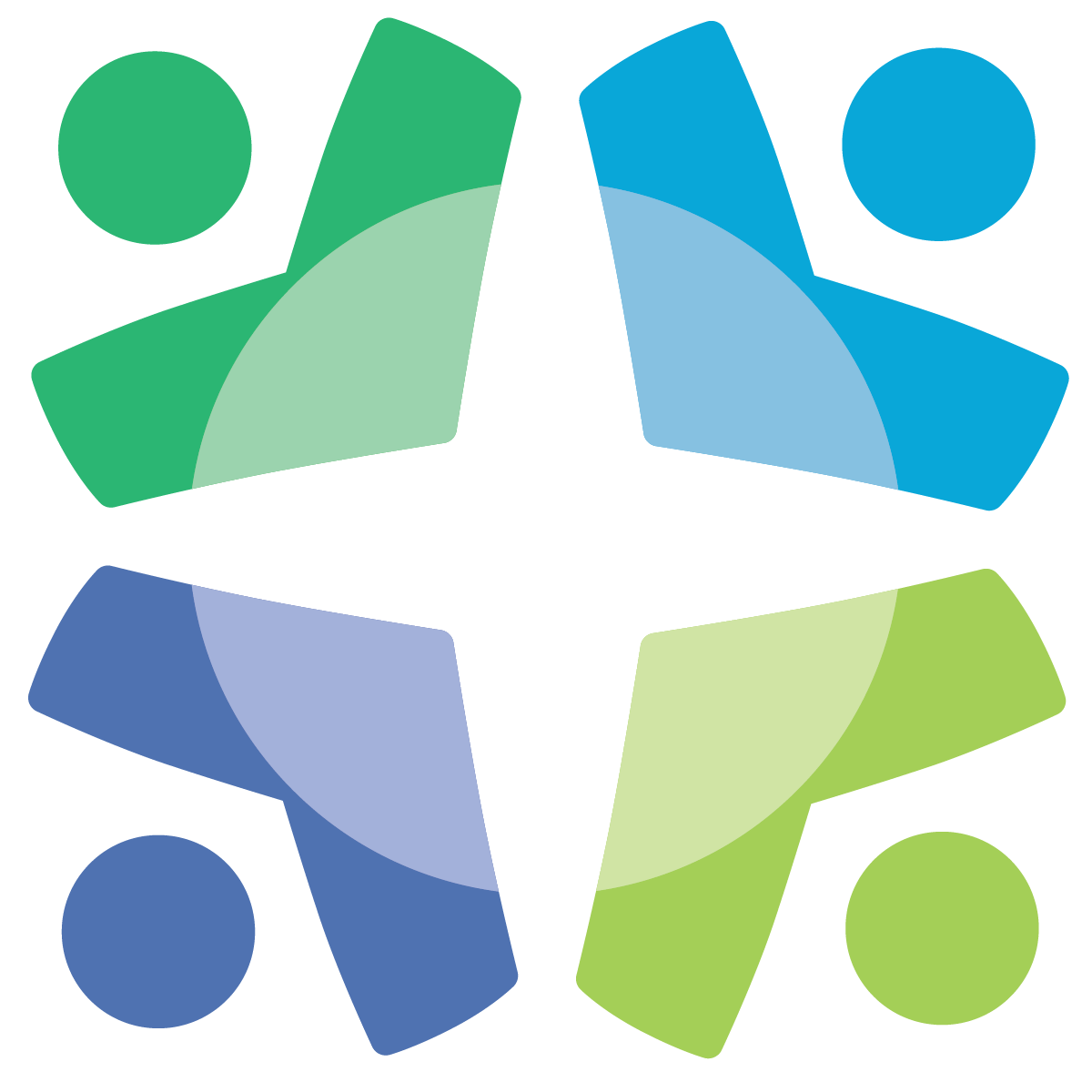 Mental Health Professional Licensing  Study
Office of Professional Regulation
sos.opr.comments@vermont.gov
https://sos.vermont.gov/opr/regulatory/regulatory-review/mental-health-licensing-study/
Mental Health Licensing Study Agenda 1/29/2024
Welcome
Study Update: Research, Resources, and Learning
Barriers to Entry Subgroup Review
Supervision Regulations Subgroup Review
Streamlining Regulations Subgroup Review
Discussion on Shifting Process for Research Period
Survey building group;
Research reporting;
Frequency of meetings
We are here!
Barriers To entry: Research and Resources
Current Resources
Future Research
HEAC reports
Reports on professional license barriers
CSG, George Mason Law School, Institute for Justice, etc.
Position Papers
E.g., National Association of the Deaf
Endorsement policies by state (psych)
Telehealth taskforce report/data
Licensure compacts data/rules
Mental Health America (barriers)
NBCC (exams per state)
Meetings with groups
Anonymous survey
All mental health professionals
Current/recent professionals in training
Exam requirements and accommodations
Exam requirements and alternatives in other states (e.g., Illinois)
Meeting with community organizations
Equity trainings in VT and other states
Language barriers to supervisors (e.g., ASL)
Post-degree coursework supplementation
Credential conversion (school counselors)
Reimbursement pathways for trainees
National median income for MH providers
Supervisor regulations: Research and Resources
Current Resources
Future Research
Supervision requirement by state (psych)
ASPPB Guidelines
NASW Supervision Standards
AAMFT Approved Supervisor Handbook
Anonymous survey
All mental health professionals
Current/recent professionals in training
Vermont’s supervisor requirements in other OPR professions
Supervisor requirements in other states
See: NC & NJ Social Work boards
Accrediting standards
Supervised hour reporting policies 
Examples from VT supervisors/agencies
Requirements in other states
Vermont’s 3-year practice requirement compared to other states
Supervision practices in Designated Agencies
Streamlining Regulations: Research and Resources
Current Resources
Future Research
Qualification requirements by profession
CEU by state (psych)
License compacts/requirements
Endorsement policies by state (psych)
Telehealth taskforce data/report
Licensure compacts’ requirements
HEAC Report on CE and Equity Training
Music and Art Therapy resources
Advocacy landscape
NJH/MD/ND board examples
3rd party certification requirements
Anonymous survey
Consolidated board examples 
KS/OH/TX/NH
Min/max profession req’s in other states
Qualification pathways in other states
3rd part certifications and accreditations 
OPR application denial data
Roster history and legislative intention
CEU requirements in other states
Regulation and insurance system
DOL on regulation and workforce impacts
Subcommittee Meetings:Topics and Frequency
Survey Design Group
Study group has determined that an anonymous would be a valuable tool 
Study participants are invited to participate in survey design 
Other Subcommittees
By profession
Research collection and reporting
Should we reduce frequency/change topics of subcommittee meetings during research period?
Participants noted the study group frequency can be a burden on top of professional obligations
OPR will need time to perform research for each study group prior to recommendation phase
Next Meeting Date
Next Meetings: 2-4pm
Full Group – February 19 is President’s Day and there is no meeting; Reschedule for Tuesday, January 27th
Full Group – March 18
Sos.opr.comments@vermont.gov